Bài 4: Tết đến rồi
LUYỆN TẬP
Trang 21
Quan sát tranh và thực hiện các yêu cầu:
a. Tìm từ ngữ chỉ sự vật.
M: lá dong
b. Tìm từ ngữ chỉ hoạt động.
M: lau lá dong
c. Sắp xếp các hoạt động theo trình tự của việc làm bánh chưng
1
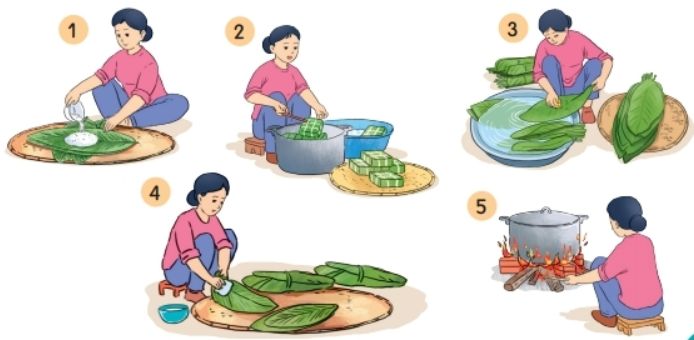 [Speaker Notes: GV nên cho HS chơi truyền điện, 1 HS nêu 1 sự vật sau đó HS tự gọi 1 hs tiếp theo. 
HS trả lời xong thì GV qua slide sau chiếu kết quả và KL kiến thức]
Quan sát tranh và thực hiện các yêu cầu:
a. Tìm từ ngữ chỉ sự vật.
M: lá dong
1
mẹ,
gạo nếp,
nia,
bát,
bếp lửa,
bánh chưng,
chậu nước,…
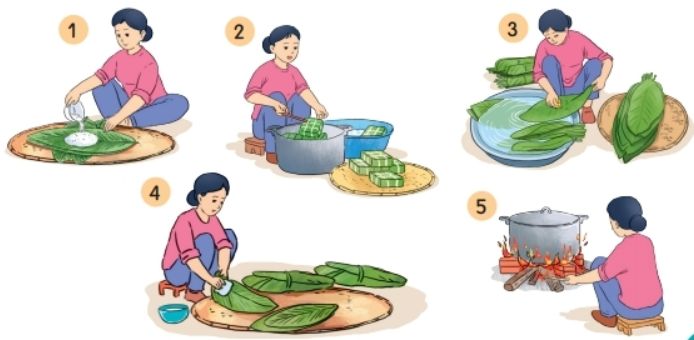 [Speaker Notes: GV nên cho HS chơi truyền điện, 1 HS nêu 1 sự vật sau đó HS tự gọi 1 hs tiếp theo. 
HS trả lời xong thì GV qua slide sau chiếu kết quả và KL kiến thức]
Quan sát tranh và thực hiện các yêu cầu:
b. Tìm từ ngữ chỉ hoạt động.
M: lau lá dong
1
Đổ gạo nếp,
nhóm lửa,
rửa lá dong,
vớt bánh,
gói bánh,…
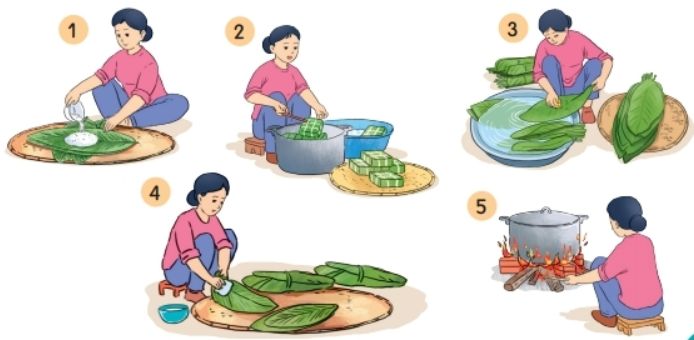 [Speaker Notes: GV nên cho HS chơi truyền điện, 1 HS nêu 1 sự vật sau đó HS tự gọi 1 hs tiếp theo. 
HS trả lời xong thì GV qua slide sau chiếu kết quả và KL kiến thức]
c. Sắp xếp các hoạt động theo trình tự của việc làm bánh chưng.
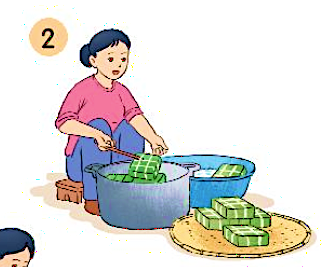 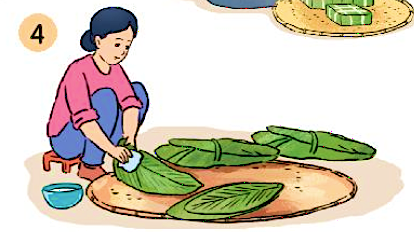 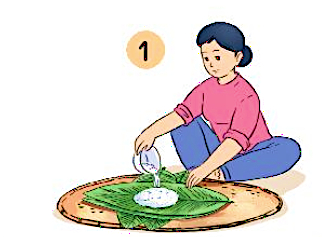 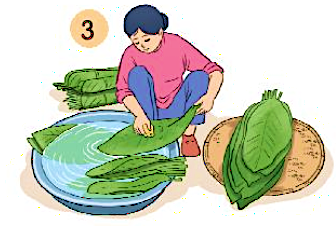 Gói bánh
Vớt bánh
Rửa lá dong
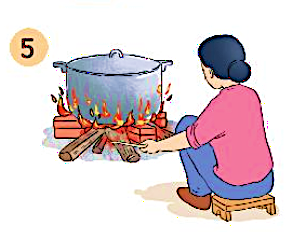 Lau lá dong
Luộc bánh
Hỏi – đáp về việc thường làm trong dịp Tết. Viết vào vở một câu hỏi và một câu trả lời.
M: 	- Bạn thường làm gì vào dịp Tết?
	- Vào dịp Tết, mình thường đi thăm họ hàng.
2
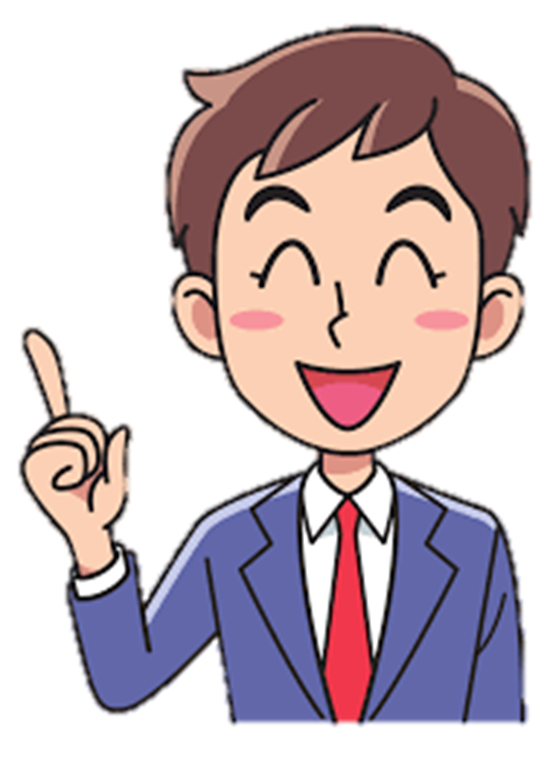 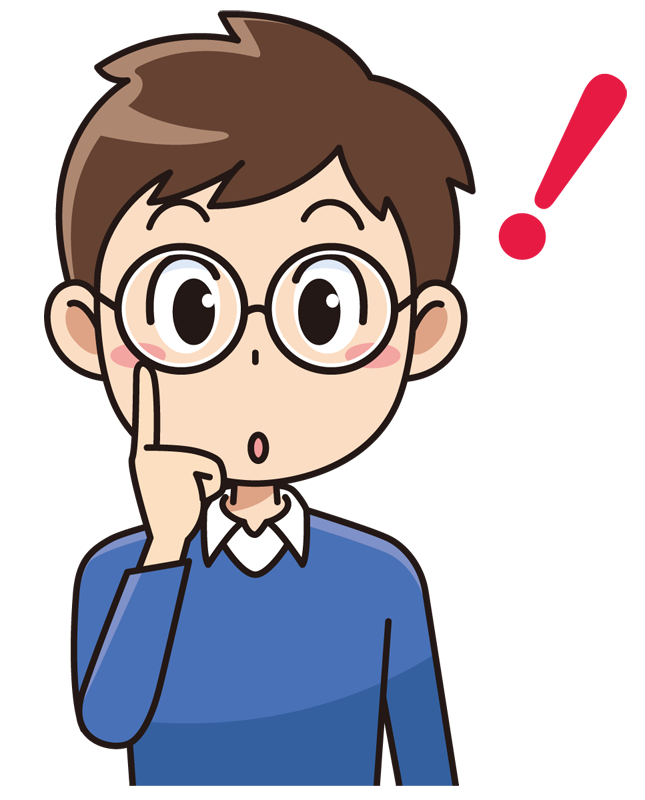 [Speaker Notes: GV HDHS nói]
Thảo luận nhóm
Củng cố
Dặn dò